30 апреля.
Классная работа.
4, 2019, 1941,  22
4, 22, 1941, 2019
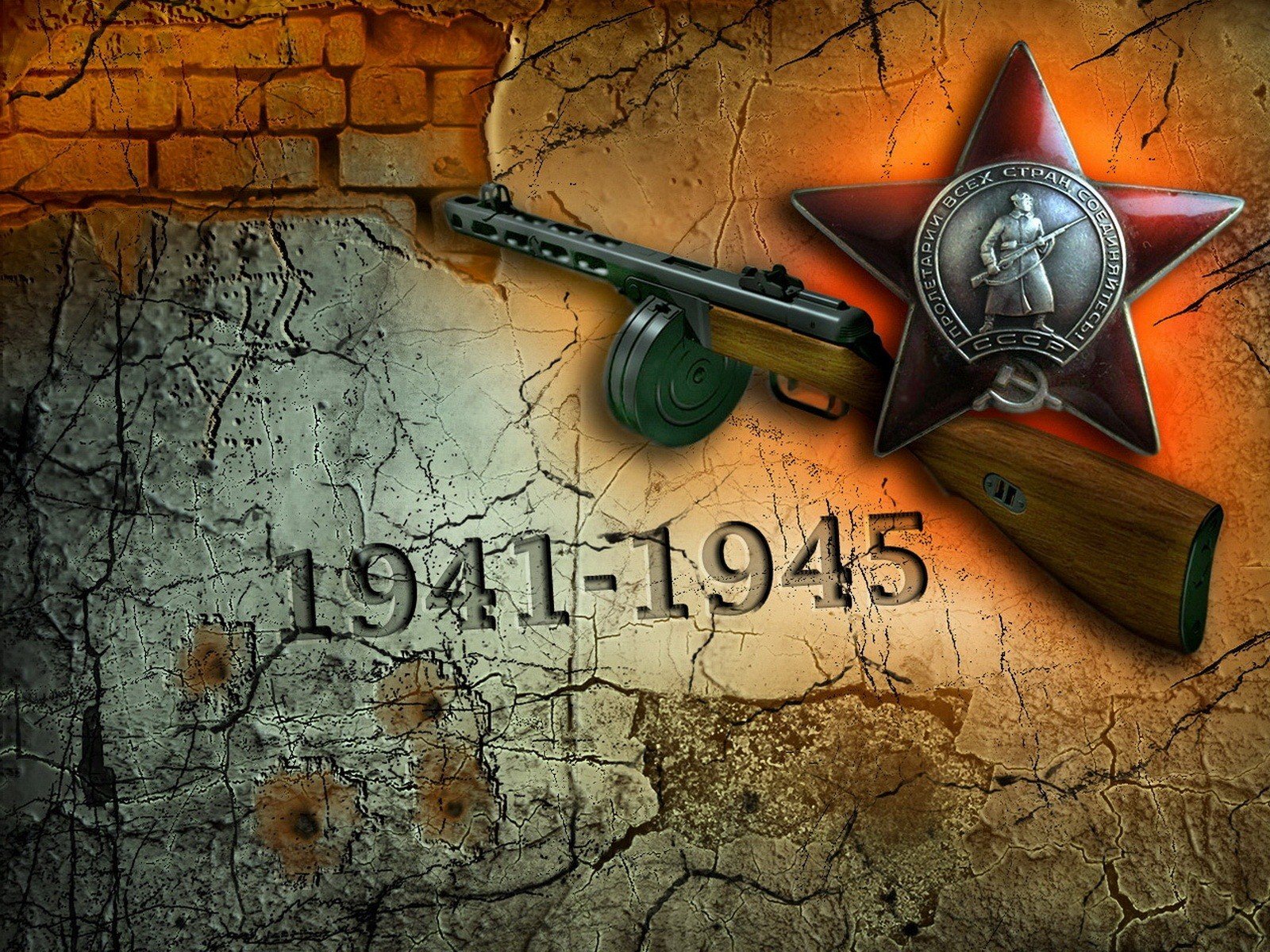 Великая Отечественная
война в цифрах и фактах
1418
709 · 2 =
1418 дней длилась Великая 
Отечественная война
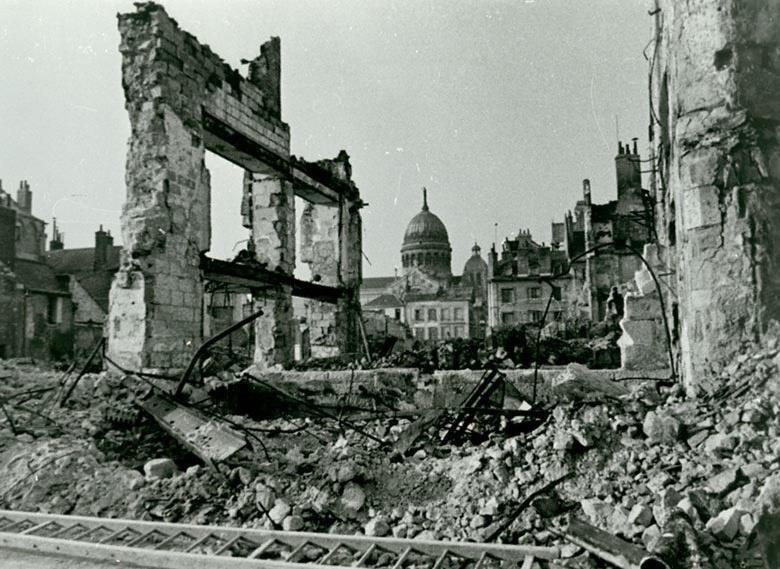 423 : 3 =
141
141 налёт совершила немецкая 
авиация на Москву
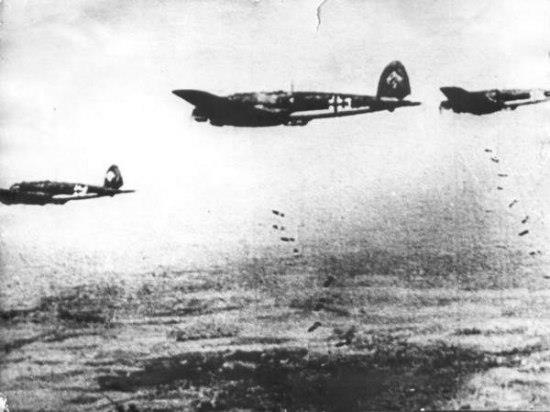 163 · 4 =
652
652 раза воздушная тревога
 прозвучала во время блокады
 в городе Ленинграде.
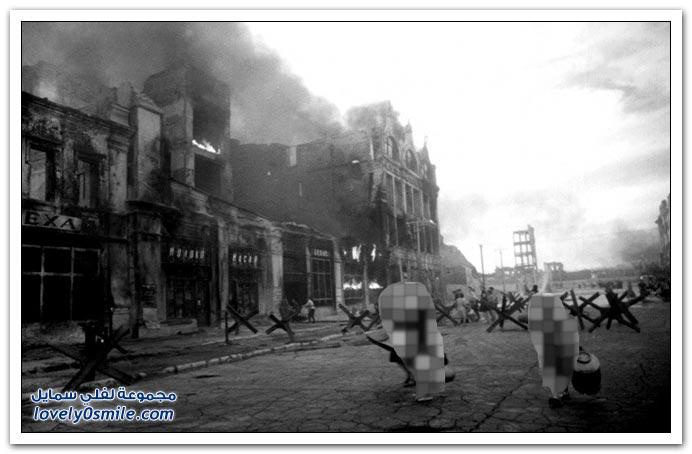 Блокада – окружение войск 
противника с целью прекращения 
его отношений с внешним миром
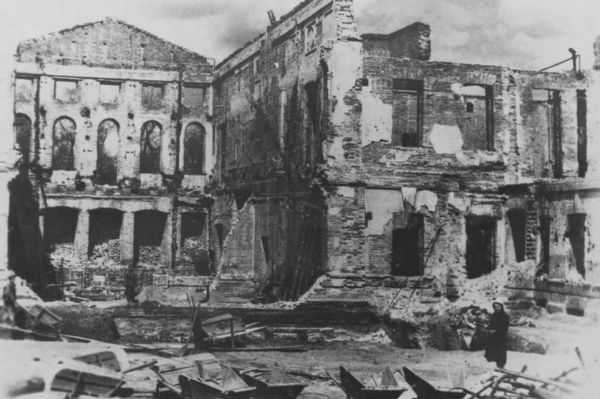 117 : 9 =
13
13 городов России удостоены 
высшей степени отличия 
город-герой
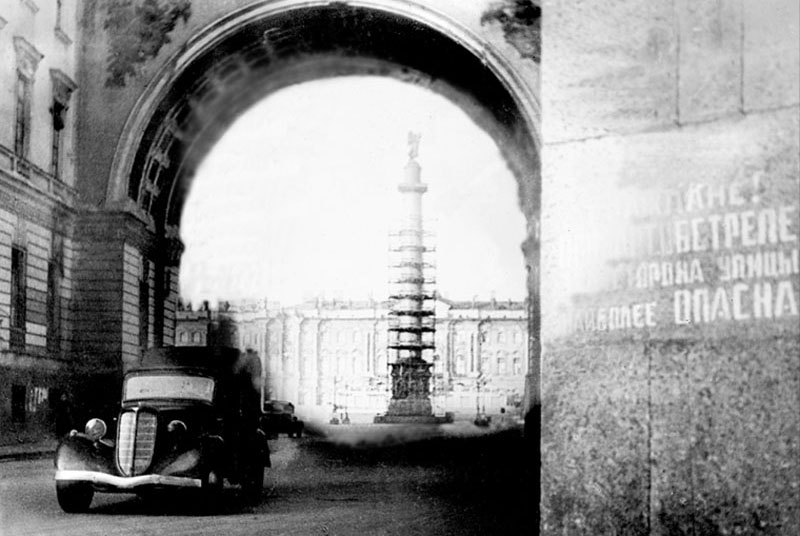 624 : 6 =
104
104 человека удостоены звания
 дважды Героя Советского Союза
780 : 260 =
3
3 человека удостоены 
звания
 трижды 
Героя Советского Союза.
Это Маршал Г.К.Жуков, полковник А.И. Покрышкин и майор И.Н. Кожедуб
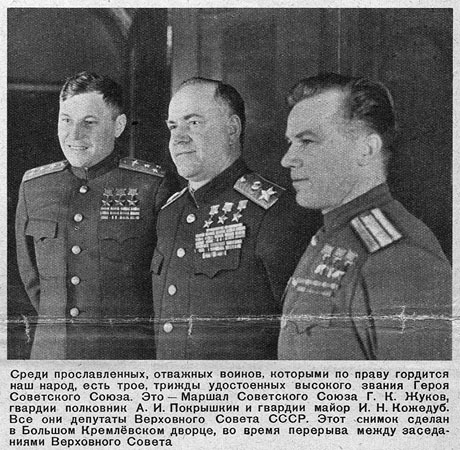 1260 : 630 =
2
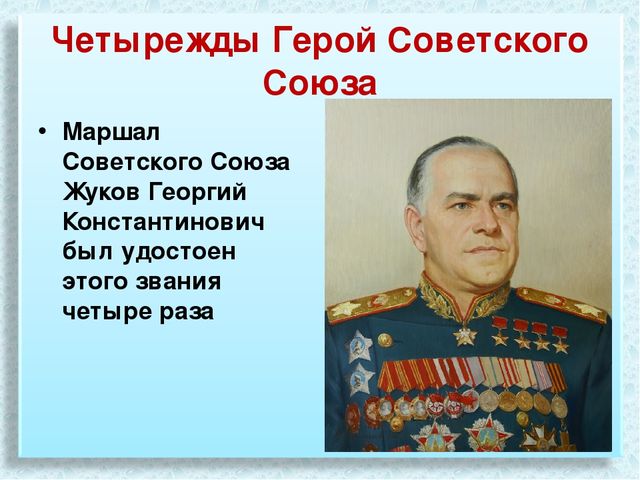 БЛИЦ –ТУРНИР
1. Гитлеровской Германией был разработан план «Барбаросса» по молниеносному захвату нашей страны. Для этого было выделено 19 танковых и 14 моторизованных дивизий. Сколько всего было выделено дивизий для осуществления  плана «Барбаросса»?
2. В начале июля немецкие войска подошли к городу Смоленску, где завязалось сражение, продолжавшееся 2 месяца. Сколько дней длилось сражение, если в месяце 31 день?
3. При обороне Севастополя группа наших морских пехотинцев вела оборону дзота №11 (дзот - долговременная замаскированная огневая точка) трое суток. Сколько часов шла оборона?
4. Длина танка Т-34 стоявшего на вооружении наших войск была  чуть больше 6 метров. Чему равна длина колонны из 2000 танков?
Проверка.
19 + 14 = 33 (д.)
31 + 31 = 62 (дн.)
24 · 3= 72 (ч )
2000 · 6 = 12000 (м)
= 12 км
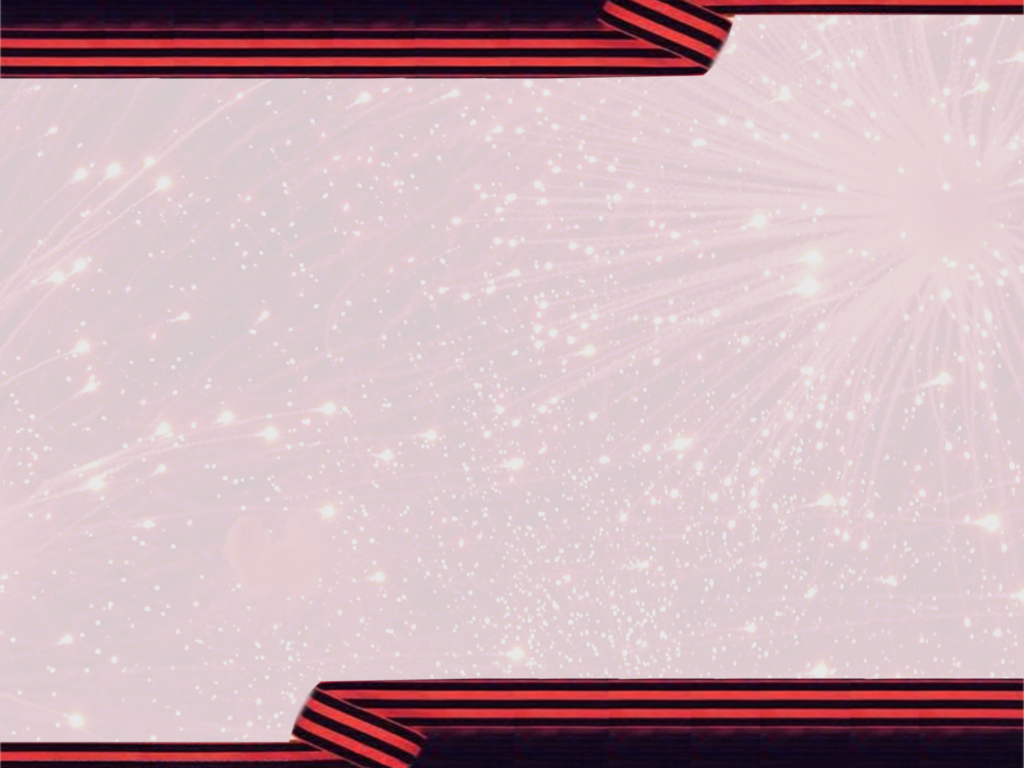 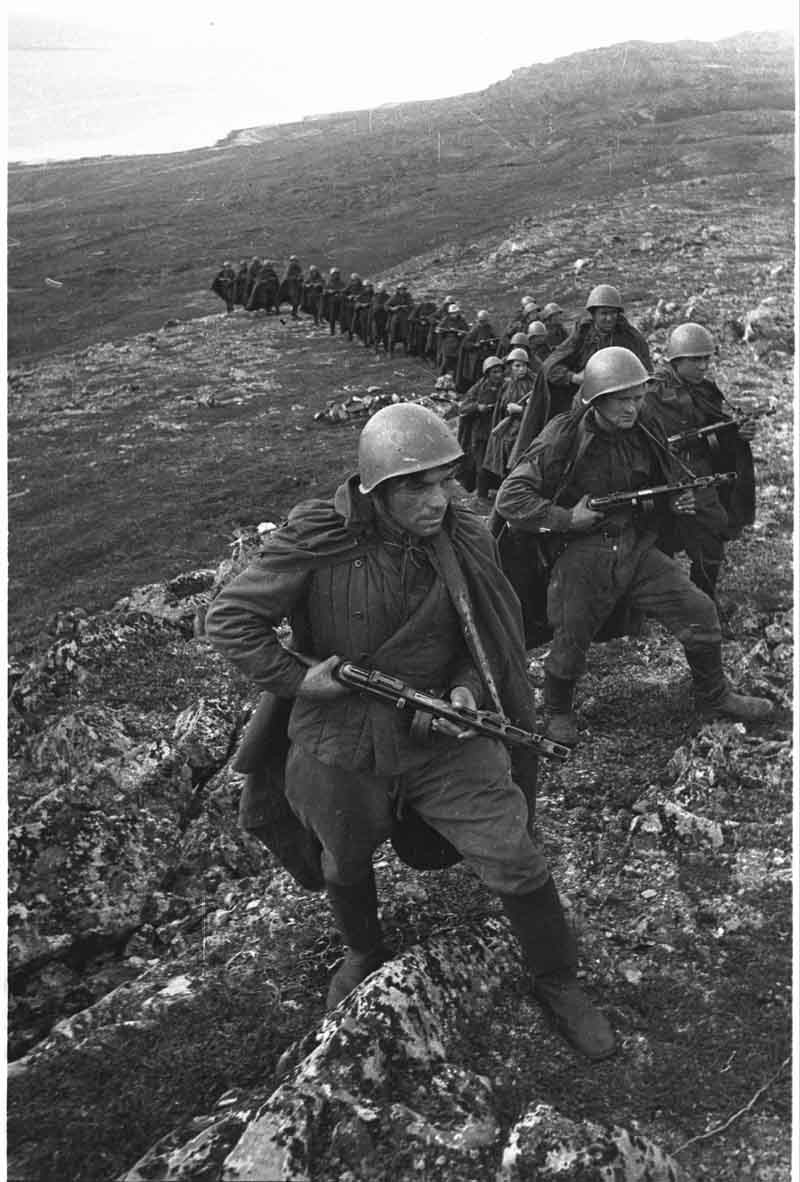 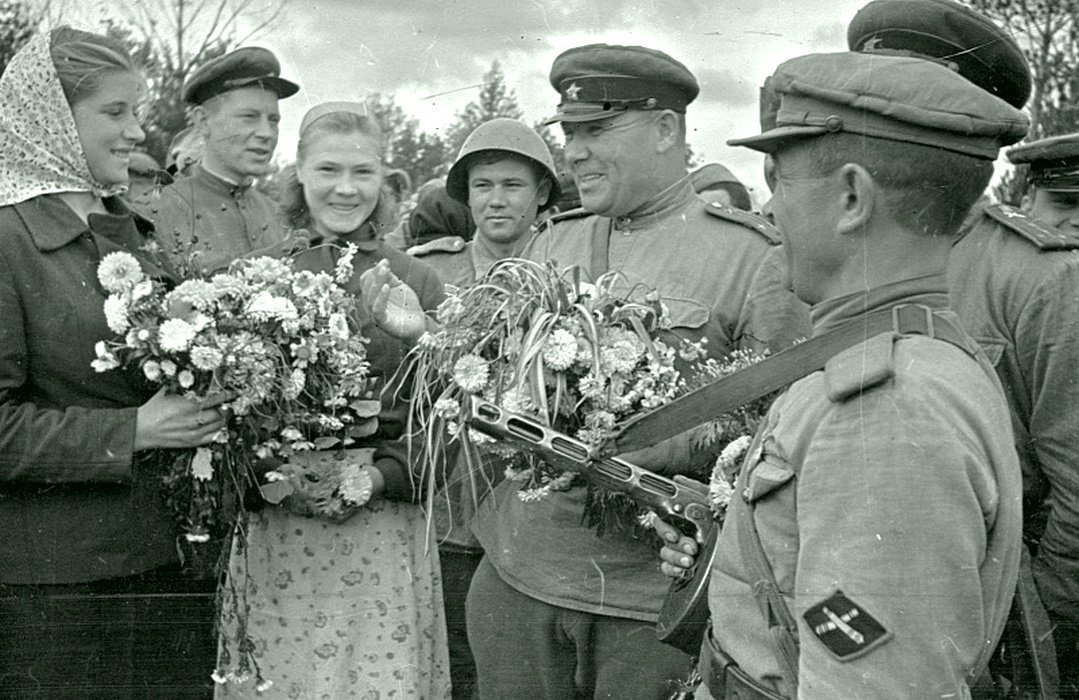 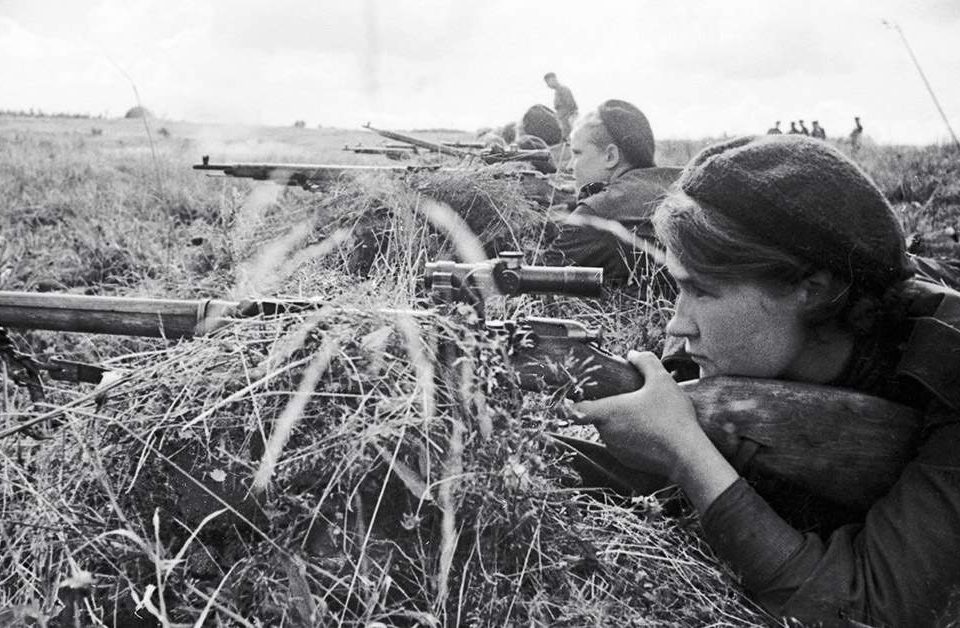 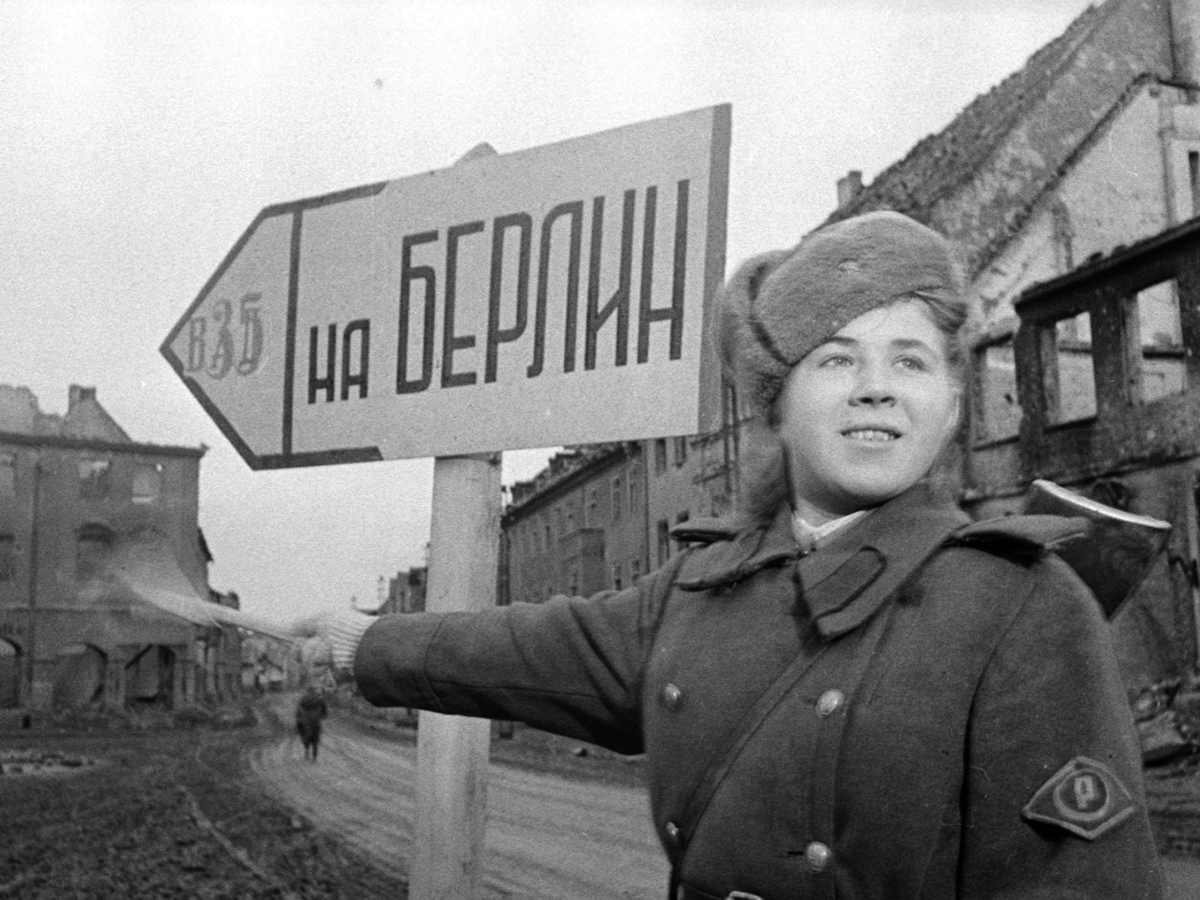 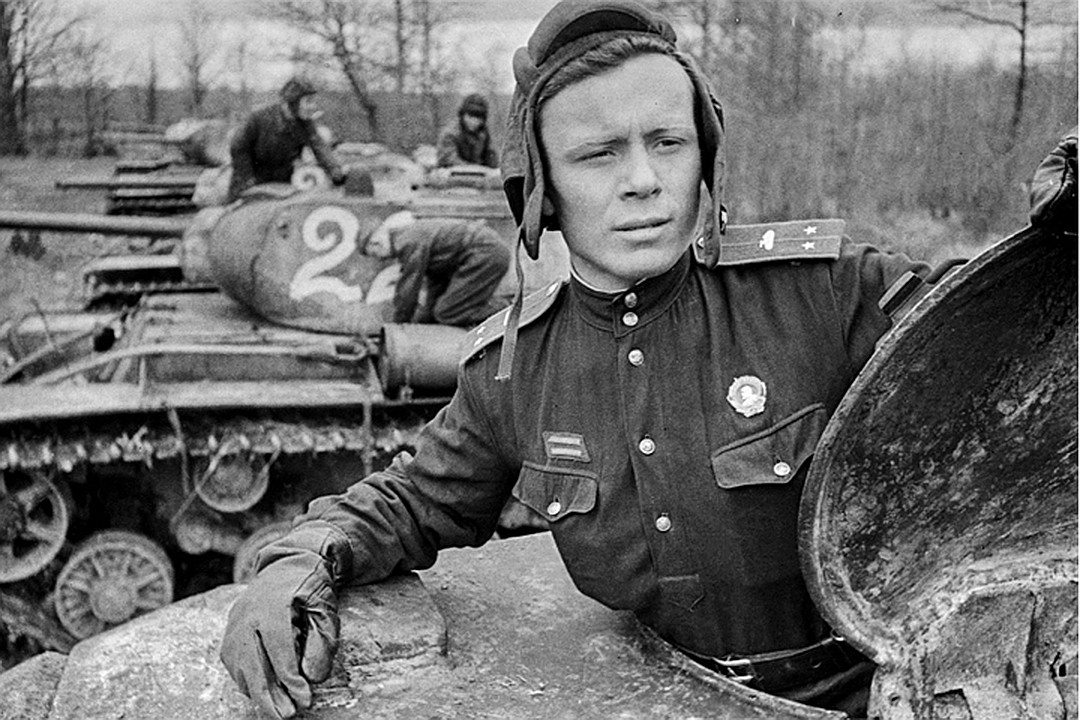 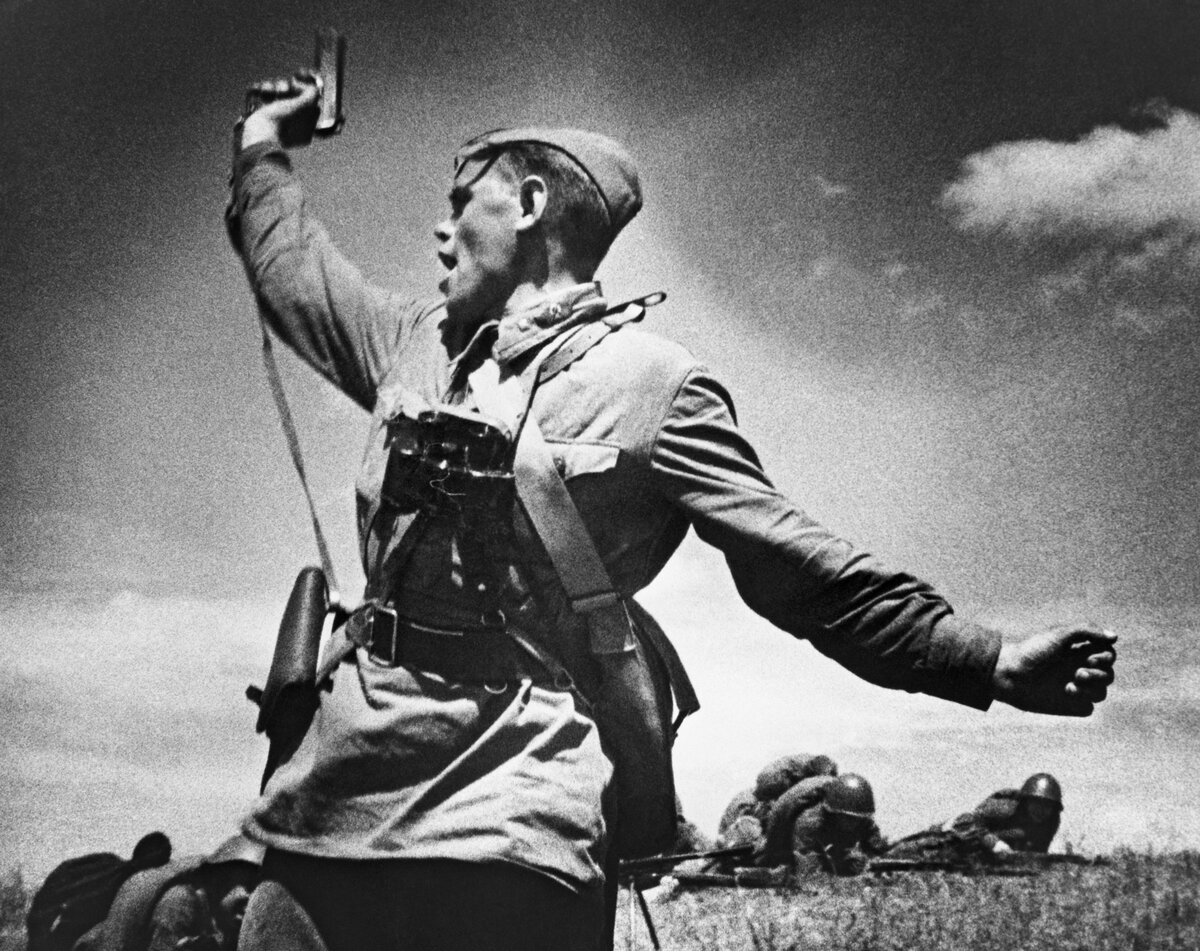 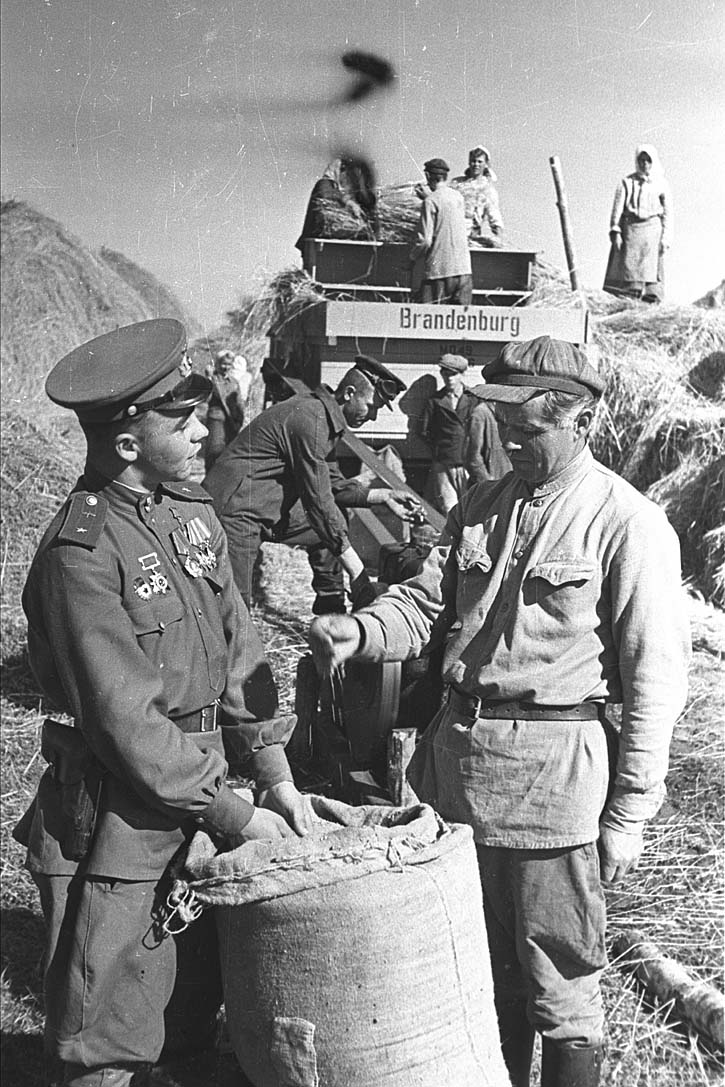 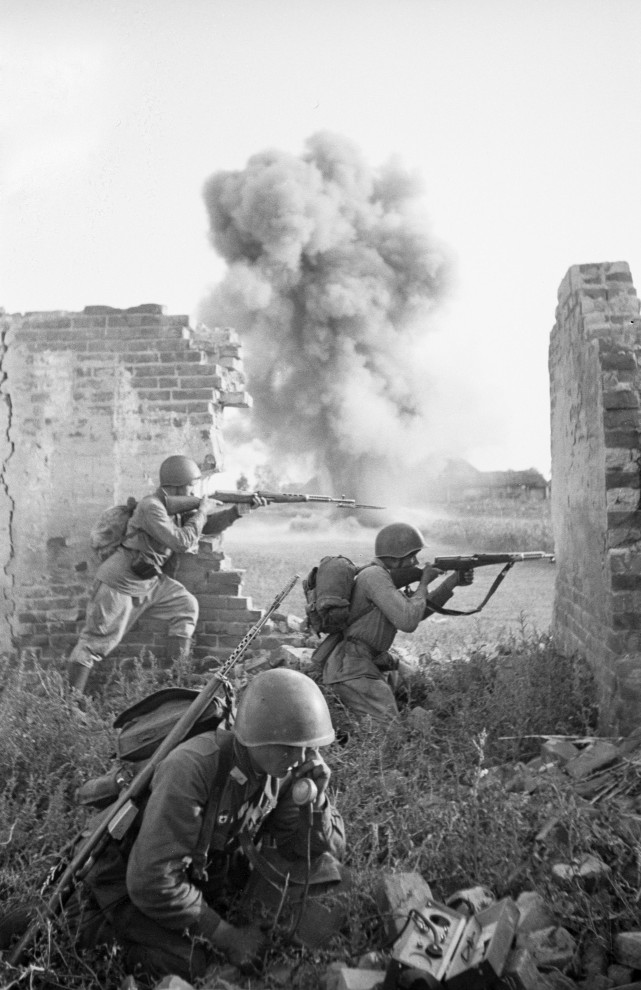 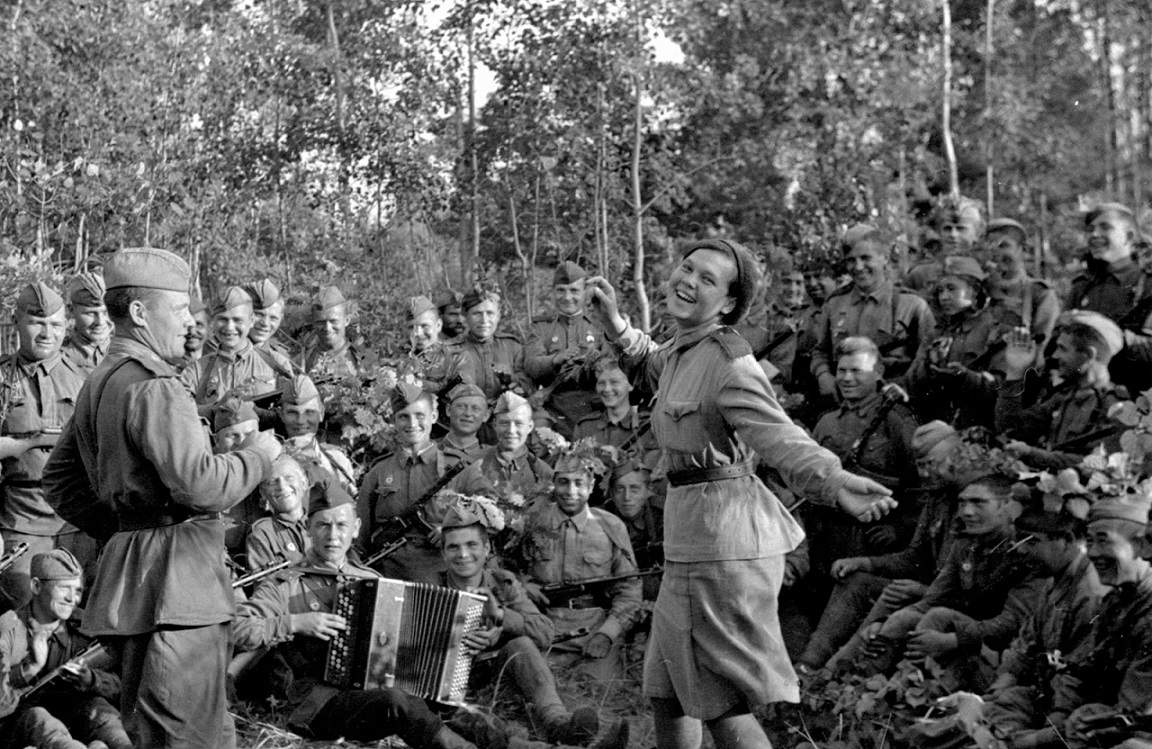 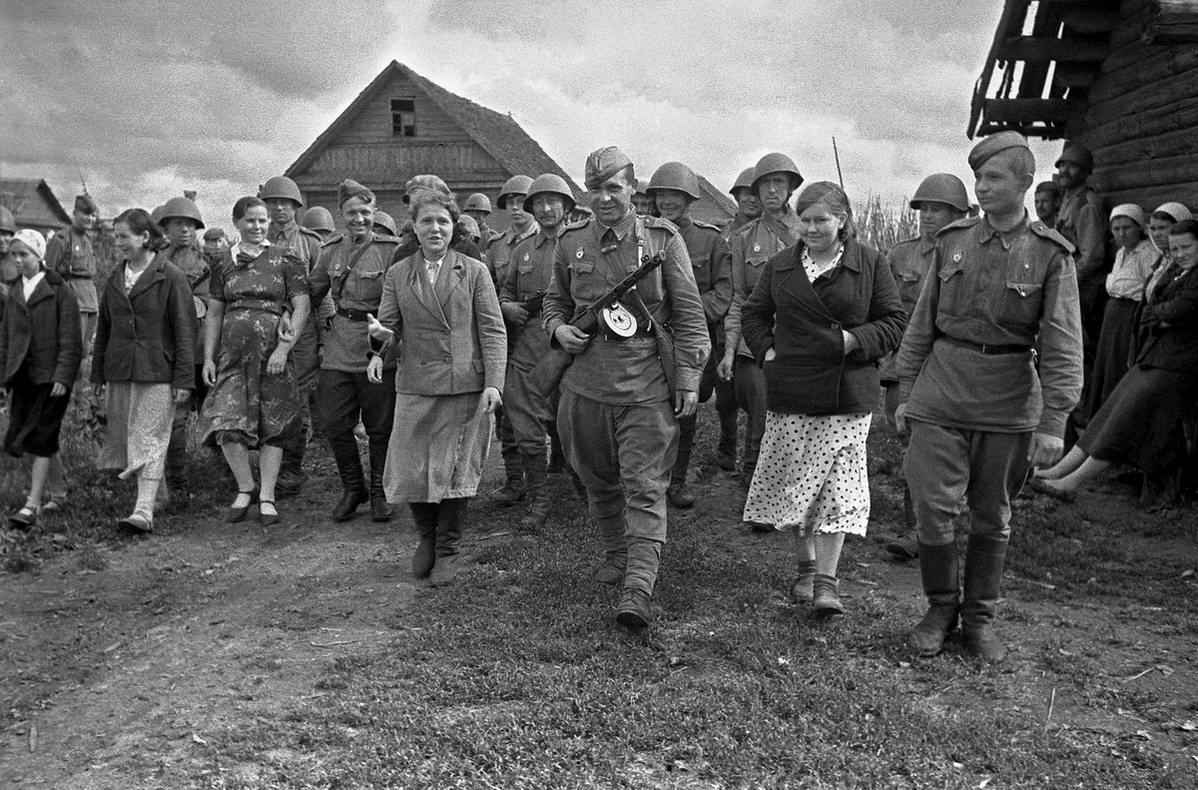 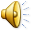 Решить задачу.
Из двух аэродромов одновременно навстречу друг другу вылетели два военных самолёта. Встретились они через 3 часа. Какое расстояние между
аэродромами, если один летел со скоростью 500 км/ч, а другой со скоростью 600 км/ч?
S-?
500 км/ч
600 км/ч
t  - 3 ч
1) 500 · 3  = 1500 (км)
1) 500 + 600 = 1100 (км/ч)
2) 600 · 3  = 1800 (км)
2) 1100 · 3 = 3300 (км)
3) 1500 + 1800  = 3300 (км)
Решить уравнение
Проверка.
900 : 3 =132+168;
х : 3 = 132 + 168;
300 = 300
х : 3 = 300;
х = 300 · 3;
х = 900
Ответ: х = 900.
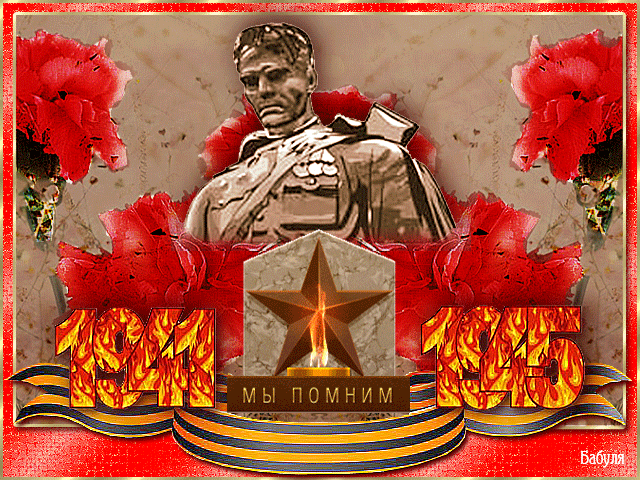 +12
Х
130 -
+5
+х
-120
+40
· 7
- 1
: 2
50
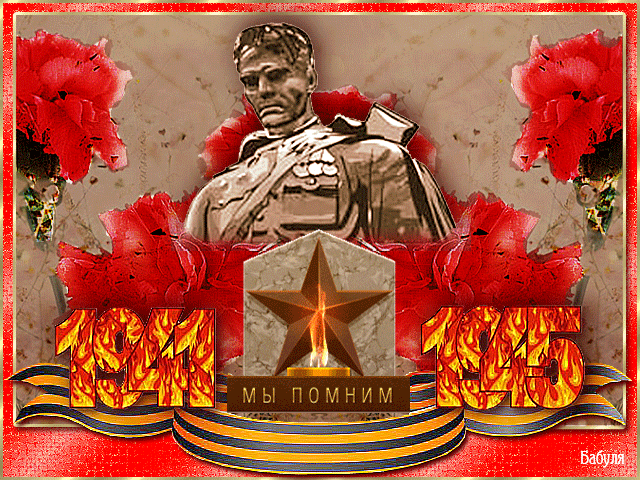 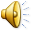 Урок прошел удачно: я участвовал в работе класса, с заданиями справился успешно. Я очень доволен собой.

Сегодня на уроке не все задания оказались легкими. Мне было трудно, но я справился. Я доволен собой!

Задания на уроке оказались трудными. Мне нужна помощь!
Подумайте !
Какие виды работ выполняли на уроке?
Какое задание было для вас интересным?
Пригодятся ли вам  знания, полученные на уроке?
Какие факты вам запомнились?
Война закончилась, и заживают раны,И в день  Победы  по восторженной стране,Блестя  наградами, шагают ветераны,Фронтовики, герои, совесть наших дней.Но с каждым годом их шеренга тает,Редеет славная гвардейская семья.И все цветы свои весна в венок сплетаетИ с ним склоняется у вечного огня.
Спасибо за урок.